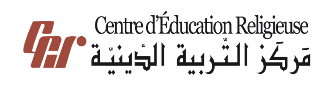 مَركَزُ التَّربِيَّةِ الدّينِيَّةرُهبانِيَّةُ القَلبَينِ الأَقدَسَين
يُقَدِّم
كِتابُ الثّامِنِ أَساسِيّ
حَياةٌ جَديدَةٌ في المَسيحِ
الأَسرار
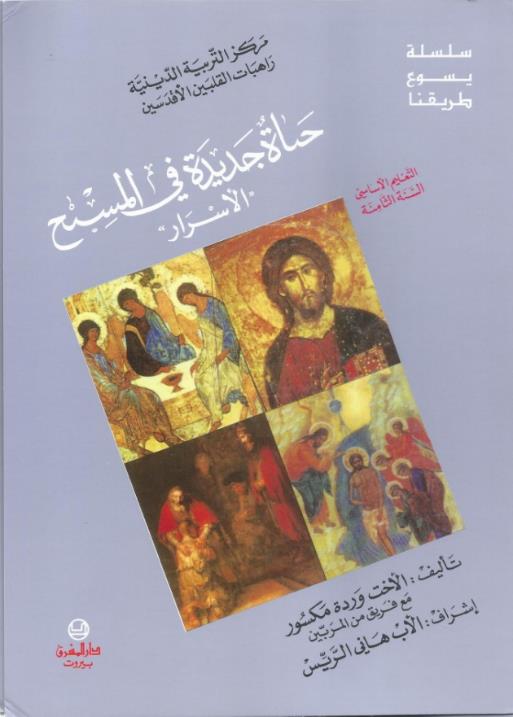 اللِّقاءُ الرَّابِع
لَيش أَنا مْعَمَّد؟
«هَذا ماء! فَما يَمنَعُ أَن أَعتَمِد»
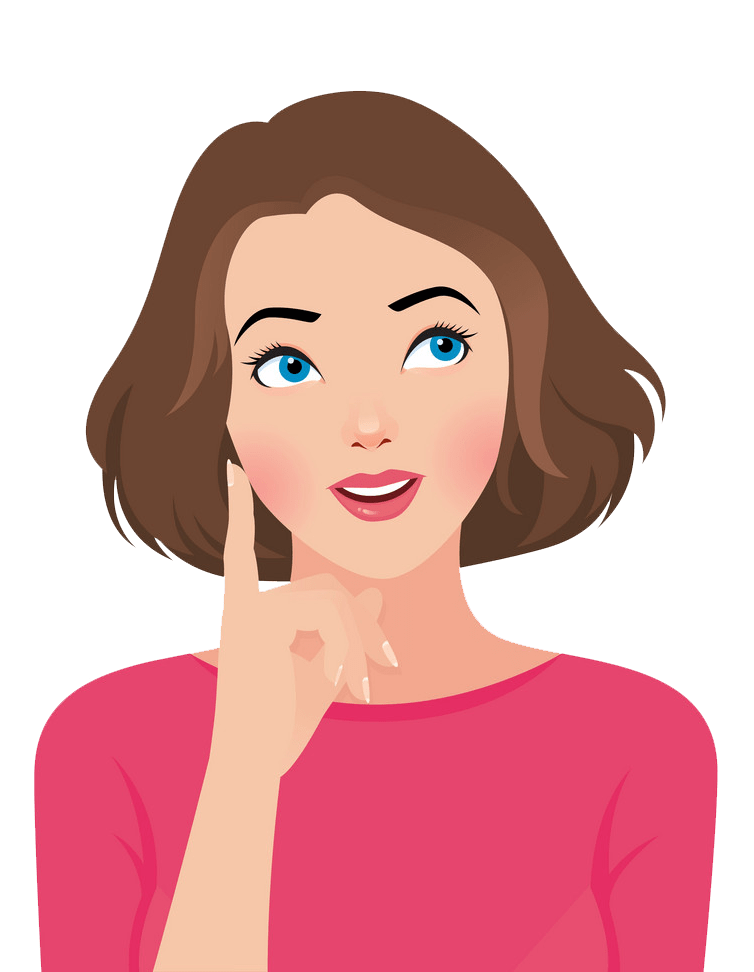 شو هَدَفْنا مِن هَاللِّقاء؟
* نشرَح إِنّو يَلّي بيقبَل المَعمودِيّة بِيتشَبَّه بِيَسوع، بِمَوتو وَقِيامتو، لأَنَّو بآمِن فيه. * نكتِشِف إنّو مَعمُوديّتنا بتِشبَه مَعمُوديّة قورنيليوس وأهل بيتو، لأنّو كلْنا تعَمَّدْنا ونِحنا أطْفال استِنادًا لَ إيمان أَهلنا.
أَصدِقائي... 
خَلّونا نِنطُلِق مِن الحالة المَوجودِة بِ كتابكُن صَفحَة 17
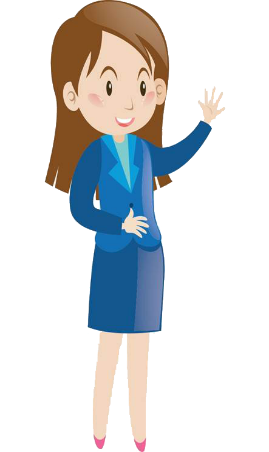 إِنتو شو بِتقولوا؟
مِن رَأي 
سَليم
 أَم حَنّا؟
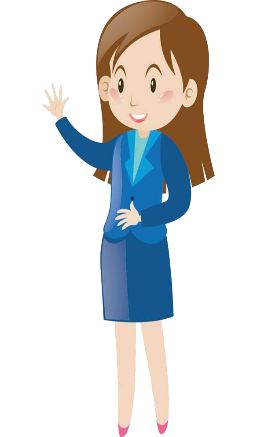 مِن بَعد ما عْطِيتُو رَأيكُن وتْناقَشْنا، رَكّزوا مَعِي عَالنِّقاط المهمِّة التِّالْيِة:
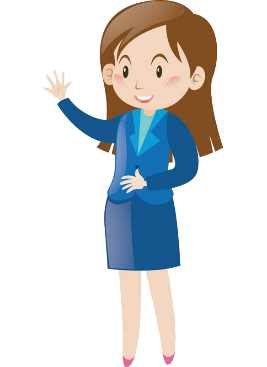 كانِت المَعمودِيّة بِبِدايِة الكنيسِة تُعطَى بَس لَلبالِغين، بَعد إِتمام فَترَة التَّعليم، وَهِيّي ما بتِستَوفي معْناها الحَقيقِيَّ إِلاّ بهالإِطار. وَلكِن مَعمودِيّة الأَطفالِ إِلها أَيضًا تَبريرها: هيِّي التِزام مِن قِبَلِ الأَهلِ بِإنُّن يْرَبُّوا أَطفالُن عَلى حُبِّ المَسيح يَلّي هُوّي الحَياة.
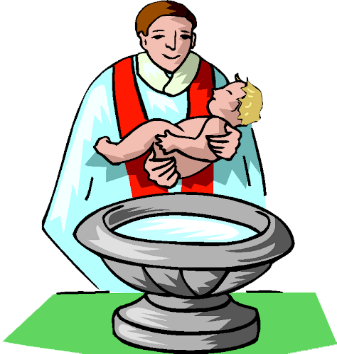 والمَعمودِيّة، بِهَيدي الحالِة لازِم تِتكَمَّل 
بِتَعليم كامِل: 
-التَّعَرُّف لَلمَسيح مِن خِلال قِراءَةِ الإِنجيل.
- التَّعَرُّف عَ الكنيسِة.
مُمارَسة حَياة مَسيحِيّة: 
عَيش الأَسرار والقِيَم الإِنجيلِيِّة.
ويَلّي بيِتعَرَّف حَقيقَةً عَالمَسيحِ، ما فيهِ إِلاّ إِنّو يُبَشِّر فيه، 
 ويْحملو للَآخَرين 
سَواء بِكلَامو أَو بِأَفعالو.
وهَلَّق رَح نِحضَر سَوا فِلم قرنيليوس
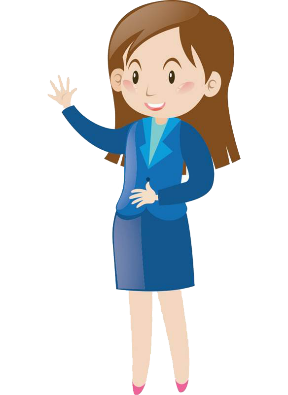 الفِلم موجود على قناة المركز على Youtube

04 cornélios 1 – 6’50” (https://youtu.be/FzT0fNZLJEE)
04 cornélios 2 – 28’30” (https://youtu.be/ASqSs882gQM)
منفتح كتاب العَهد الجَديد : أَعمال الرُّسُل
 8/ 26-40 
وَمنقرأ المَشهَد سوا
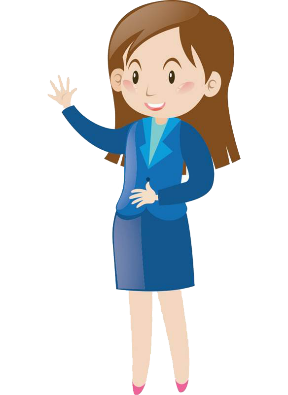 فيلبُّس يعمّد خازن
 ملكة الحبش
وكَلَّمَ ملاكُ الرَّبِّ فيلِيبُّسَ قال
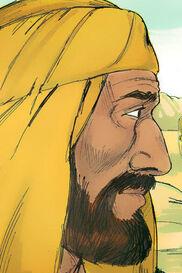 قُمْ فامضِ نَحوَ الجَنوب في الطَّريقِ المُنحَدِرَةِ مِن أُورَشَليمَ إِلى غَزَّة، وهيَ مُقفِرَة».
فقامَ ومَضى، وإِذا أَمامَه رَجُلٌ مِنَ الحَبَشَة، خَصِيٌّ ذو مَنصِبٍ عالٍ عِندَ قَنْداقَة مَلِكَةِ الحَبَش، وخازِنُ جَميعِ أَمْوالِها. 
وكانَ راجِعًا مِن أُورَشَليم بَعدَ ما زارَها حاجًّا، وقَد جَلَسَ في مَركَبتِه يَقَرأُ النَّبِيَّ أَشَعْيا.
فقالَ الرُّوحُ لِفيلِيبُّس:
تَقَدَّمْ فالحَقْ هذهِ المَركَبة»
فبادَرَ إِلَيها فيلِيبُّس، فسَمعَ الخَصِيَّ يَقَرأُ النَّبِيَّ أَشَعْيا
فقالَ له:
هَل تَفهَمُ ما تَقرَأ؟
ككيف لي ذلك،؟ إِن لم يُرشِدْني أَحَد
ثُمَّ سأَلَ فيلِيبُّس أَن يَصعَدَ ويَجلِسَ معَه. وكانَتِ الفِقرَةُ الَّتي يَقرَأُها مِنَ الكِتابِ هي هذه:
«كخَروفٍ سِيقَ إِلى الذَّبح وكحَمَلٍ صامِتٍ بَينَ يَدَي مَن يَجُزُّه هكذا لا يَفتَحُ فاه. في ذُلِّه أُلغِيَ الحُكمُ عَليه. ترى مَن يَصِفُ ذُرِّيَّته؟ لأَنَّ حَياتَه أُزيلَت عنِ الأَرض»
فقالَ الخَصِيُّ لِفيلِيبس:
مَن يَعْني النَّبِيُّ بِهذا الكَلام: أَنَفْسَه أَم شَخْصًا آخَر؟
فَشَرَعَ فِيلِيبُّس مِن هذه الفقَرةِ يُبَشِّرُه بِيَسوع.
وبَينَما هُما سائِرانِ على الطَّريق، وَصَلا إِلى ماء، فقالَ الخَصِيّ
هذا ماء، 
فما يَمنَعُ أَن
 أَعتَمِد؟
ثُمَّ أَمَر بِأَن تَقِفَ
 المَركَبَة،
ونَزَلا كِلاهُما في الماء، أَي فيلِيبُّس والخَصِيّ، فعَمَّدَه. ولَمَّا خَرَجا مِنَ الماء خَطِفَ روحُ الرَّبِّ فيلِيبُّس، فغابَ عن نَظرِ الخَصِيّ، فسارَ في طريقِه فَرِحًا.
شِفنا اليَوم مَشهَدَيْن: مَعمودِيّة خازِنِ مَلِكَة الحَبَشة وَمَعمودِيَّة قورنيليوس، وتنيناتُن وَثَنِيّين.
ومِنْشوف رجّال وَثَنِي عَم
 يِطلُب المَعمودِيّة مِن بَعد ما
 تعَرَّف علمَسيحِ بِواسِطة شَرح
 فيلِبُّسَ لَلكتاب المُقَدَّسِ يلَّي ­­حَرَّك
 فيهِ شَوقو لَلمَسيح،
 فَإِجِت المَعمودِيّة بَعد التَّعليمِ.
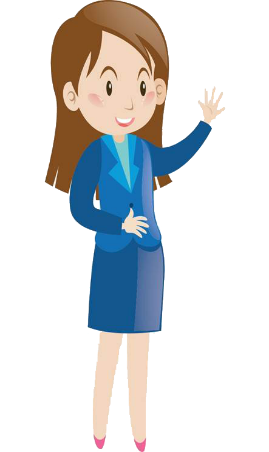 البِشارَة، سَماع كَلام 
         فيليبُّس.
الإيمان،
 الماء وَالمَعمودِيّة.
وَفيها منشوف هَالعَناصِر:
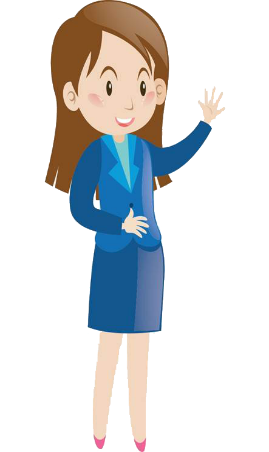 وشِفْنا مَعمودِيّة قورنيليوسَ
 عَن إيد بُطرُس.
 والفَرق بَيناتُن إِنّو بُطرُس لِاقَى إيمان سابِق لِحَديثو يَعني قَبل ما يبَشِّر بِيَسوع، فَكانِت المَعمودِيّة سابْقَة لَلتَّعليم:
 إيمان
 حُلول الرّوحِ القُدس 
مَعمودِيّة 
تَعليم. 
وما نِنْسَى إِنّو قورنيليوس رجّال أَصلو وَثَنِيّ.
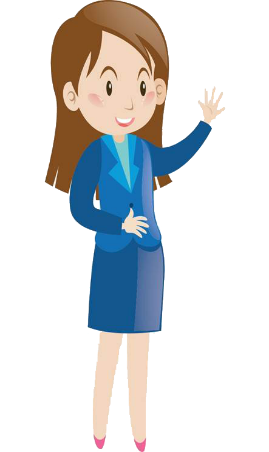 ويَلّي بيِلفُت الانْتِباه، إِنّو فيلبُّس هُوّي يلَّي أخَذ المُبادَرَة بِوَحيٍ مِن الرّوح
 ولِحِق بِالحَبَشِيِّ يَلّي طَلَب
 المَعمودِيّة بَعد الشَّرح،

 أَمّا قورنيليوس فَبَادَر هُوّي 
وَدَعَا بُطرُس بِوَحيٍ مِن الرّوح
 لَيِسمَعو وينال المَعمودِيّة.
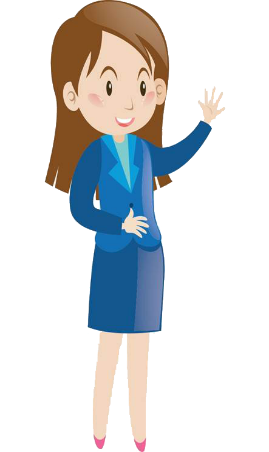 بُطرُس لِقِي نَفسو مُجبَر عَلى مَنحو المَعمودِيّة لمّا شاف
 فيه عَمَل الرّوح.
 وهَيدا بيرَجِّعنا لَمَوضوع
 النِّقاشِ بِ مَجمَع أورَشَليم 
فيما خَصّ إِمكانِيّة قُبول الوَثَنيِّين بِالكنيسَة مِن دون أَن 
يْمُرّوا بِمَرحَلة الخِتان.
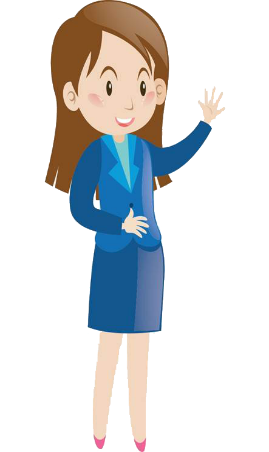 خازِن مَلِكة الحَبشة ما طلب التَّعَرُّفَ المَسيح،
 بَل كانَ هيدا الشّي طَبيعِيّ، مِن خِلالِ تَفسيرِ فيلبُّس للنَّبيَّ
 أشعيا،
يعني العَهد القَديم.
وفيلبُّس ما رفض 
إنو يعَمِّد الخازن،
بعد ما شاف أَنّو إيمانو
 بِيَسوعَ المسيح اكتَمَل!.
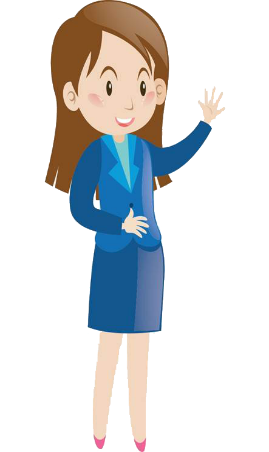 مِن خِلال الفِيلم 
(أَو أَعمال 10/ 24-48) 
و المَشهَد يَلّي قريتُوه... عَبّوا هَالجَدوَل..
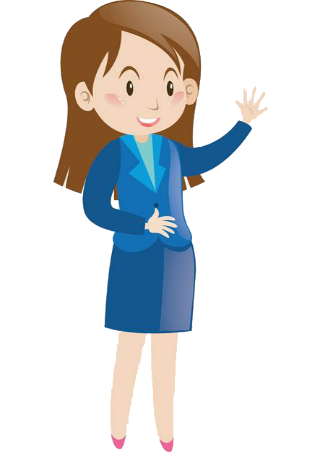 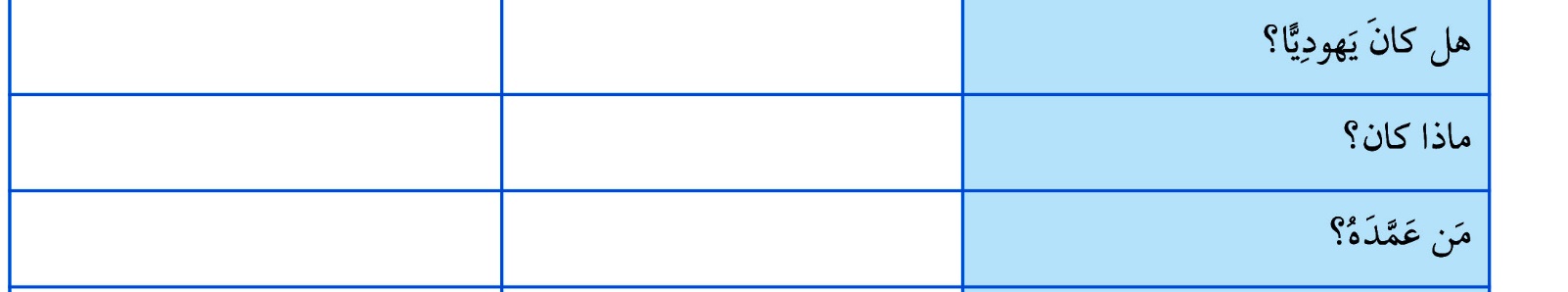 كلّا
كلّا
وَثَنِيًّا
وَثَنِيًّا
بُطرُس
فيلبّس
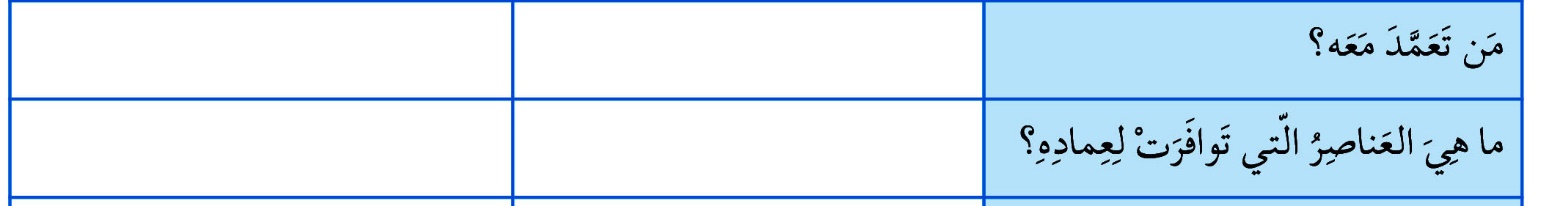 جَميع الّذينَ سَمِعوا كَلِمَةَ الله
لا أَحَد
أَخد المُبادَرة بِوَحيّ مِن الرّوح، بِشارَة، كَلام، إيمان، ماء ومَعمودِيّة
دَعوَة بُطرُس، إيمان، حُلول الرّوح،مَعمودِيّة وتَعليم
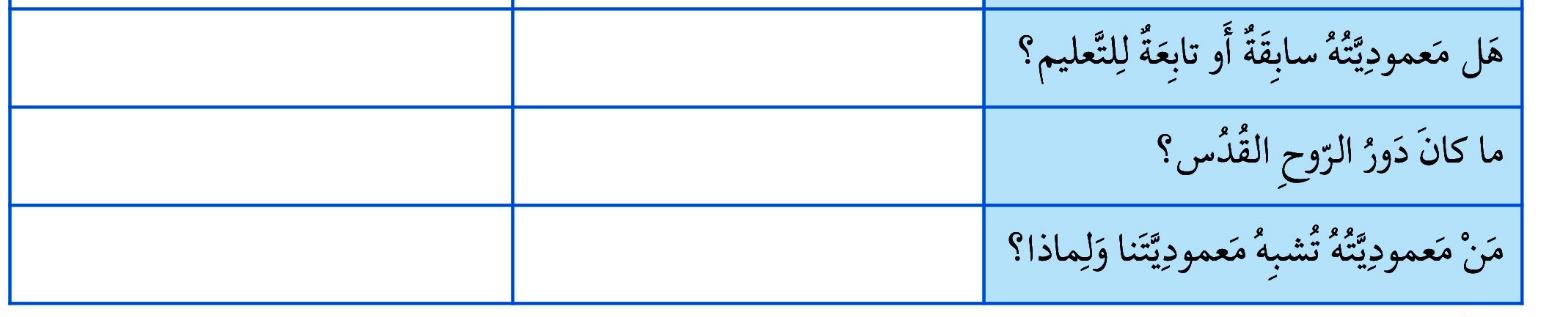 بَعدَ الشَّرح
سابِقَة لِلتَّعليم
سَبق حُلول الرّوح وُجود بُطرُس
لِحِق بِالحَبشِي بِوَحيّ مِنَ الرّوح
مَعمودِيّة قرنيليوس.. نِحنا تعَمَّدنا لأنّ أهلنا بِوَحي من الرّوح طَلَبوا مَعمودِيّتنا
وهَلَّق رَح نِتحاوَر مِن خِلال هَالأسئِلَة...
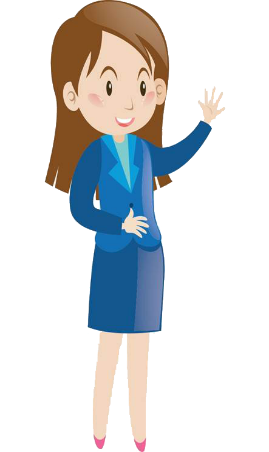 شو يَعني:« أَيَستَطيعُ أَحَدٌ أَن يَمنَعَ هَؤلاءِ مِن ماءِ المَعمودِيَّةِ وَقَد نالوا الرّوحَ القُدُسَ مِثلَنا؟»  شو منِفهَم؟
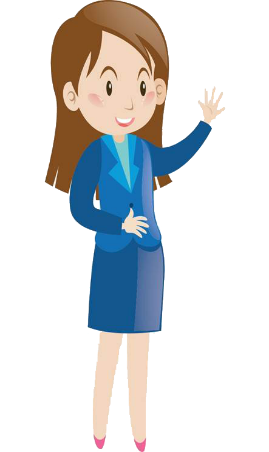 - إِنَّ اللهَ لا يُراعي ظاهِرَ النَّاس ،فمن اتَّقَاهُ مِن أيِّ أُمَّةٍ كانَت وعَمِلَ البِرَّ كانَ عِندَهُ مَرضِيّاً .
-إِنَّ يَسوعَ المَسيحَ هوَ رَبُّ النَّاسِ أجمَعين 
-إِنَّ اللهَ أَقَامَ يسوعَ مِنَ المَوتِ في اليومِ الثَّالِث .
-إِنَّ اللهَ أَقَامَ يَسوعَ دَيَّاناً للأَحياءِ والأَموات .
- إِنَّ كُلَّ مَن آمَنَ بيَسوعَ ينالُ باسمِهِ غُفرانَ الخَطَايا
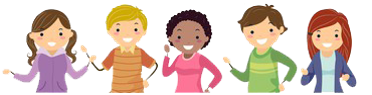 لَيش عَمَّد فيليبُّس خازن ملكة الحبشة وَبُطرُس قورنيليوس وتابَعوا هَيدا العَمَل؟
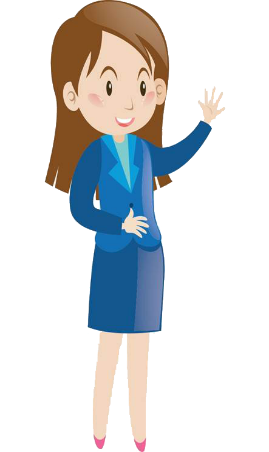 ما دَفَع بُطرس ليعمّد قورنيليوس وكلّ بيته هو حلول الروح القُدُس عَلى جميع الذين  سِمعوا كلمة الله .
أما فيليبُس فعمَّد الخِصِيّ لأَنُّه لَمَس عِندُه إيماناً بيسوع .ولا ننسى أنَّ الروح القدس دَفَعه إلى ذَلِك .
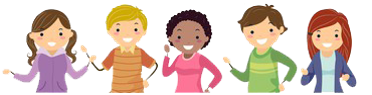 مين عَمّ بيتابِع عَمَل الرُّسُل اليَوم ويعَمِّد بِإسمِ الآب والإبِن وَالرّوح القُدُس؟ لَيش؟
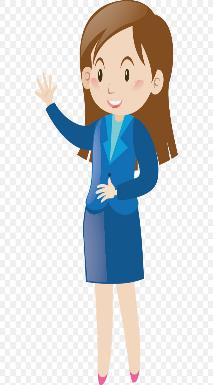 الكَنيسَةُ عَمَلاً بِوَصِيَّةِ يَسوعَ المَسيح «إِذهَبوا وَتَلمِذوا كُلَّ الأُمَّم وَعَمِّدوهُم بِاسمِ الآبِ وَالإبنِ وَالرّوحِ القُدُس".
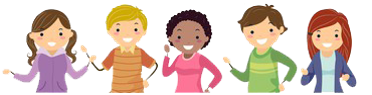 هَل مَعمودِيَّتنا بتشبِه مَعمودِيَّة خازن مَلِكَة الحَبش، أَو مَعمودِيَّة قورنيليوس؟
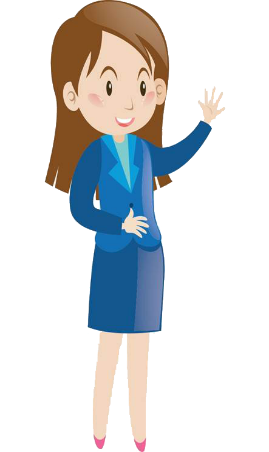 في أَغلَبِ الأَحيانِ تَتِمُّ مَعمودِيَّتُنا على شَكلِ مَعمودِيَّةِ قورنيليوس. 
أعني أنَّ مَعمودِيَّتُنا وَنَحنُ الأَطفال تُشبِهُ مَعمودِيَّةَ قورنيليوسَ، لماذا؟ لأَنَّ أَهلَنا بِوَحيٍ مِنَ الرّوحِ طَلَبوا لَنا المَعمودِيَّةَ على أَن تُتَمِّمَ الكَنيسَةُ تَعليمَنا.
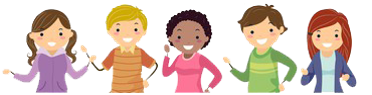 شو لازم نتذكّر دايمًا بعد هَاللّقاء؟
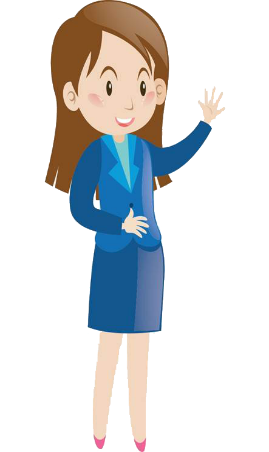 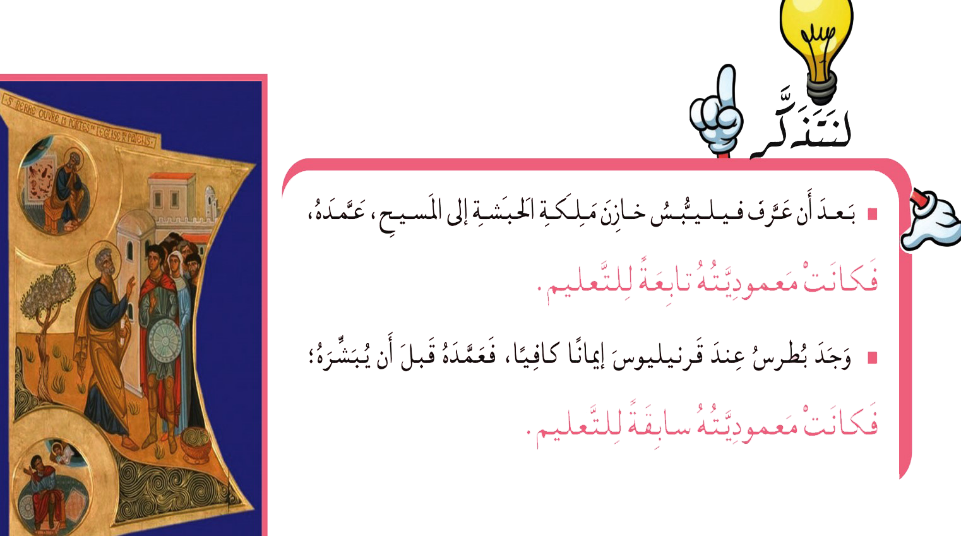 شو هِيِّي العُصارَة 
يلّي فينا ناخِدْها النا مِن هَاللّقاء؟
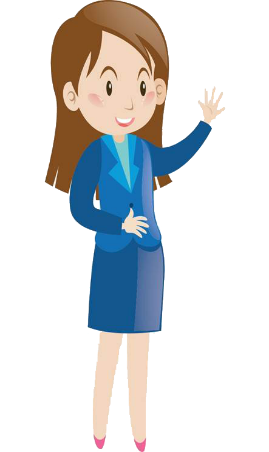 إِنّو نِحنا وأَطفال تعَمَّدنا استِنادًا لَ إيمان أَهلنا، وإِنّو نِحنا اليَوم مَدعُوّين لَ نِقبَل هَالمَعمودِيّة شَخصِيًّا حتّى نِحمُل المَسيح بِأَقوالْنا وَأَفعالْنا لَلآخَرين.
وَقفَةُ صَلاة
أنا كلّي إيمان 
 
من صمت الكون أدعوك من عمق وجودي أشدوك 
أسكن في قلبي وروحي واملأني سلاماً
إقبلني طفلاً في سماك واملأ عينيّ بسناك
لا استحقّ الغفران لكن أرجوك 
من عرشك تحنو على نفسي تمحو آلامي ويأسي
 تملأني حبّاً يا ربّي يكفيني سلامك 
 
أنا كلّي إيمان لك فيّ وجود ولعرش النعم ولقدس الأقداس أتوق
 
آمنت دوماً بكياني برغم قلّة إيماني 
وبعين الآب ترعاني يغمرني حبّك
باركت عمري وأمالي أشبعت خيراً أيامي 
غفرت كلّ آثامي فصرت ملكك
إليك أرفع تهاليلي كلّ أفراحي وتسابيحي 
فتفرح قلبك أناشيدي وأعلن مجدك
باي باي...بشوفكن الأسبوع يلي جايي
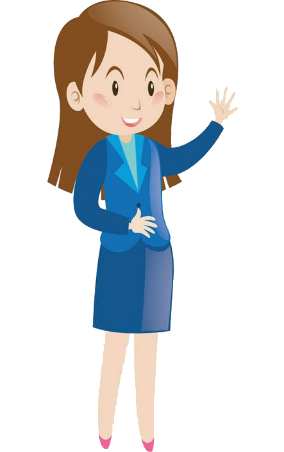